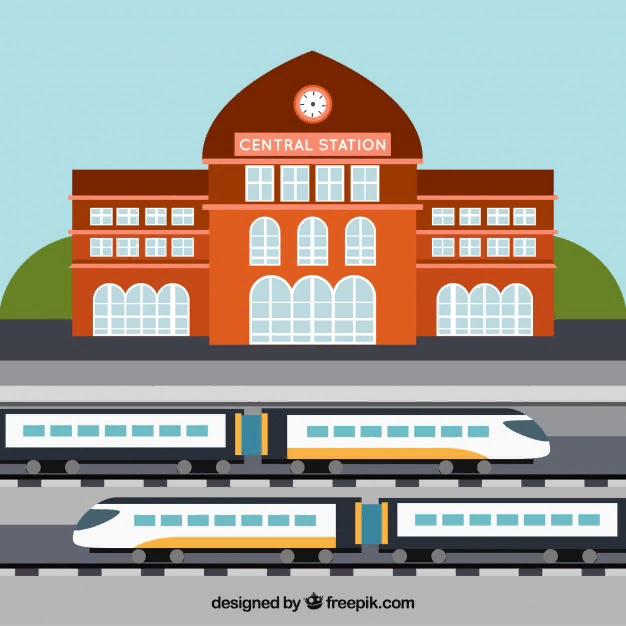 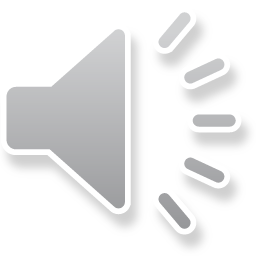 Вокзал
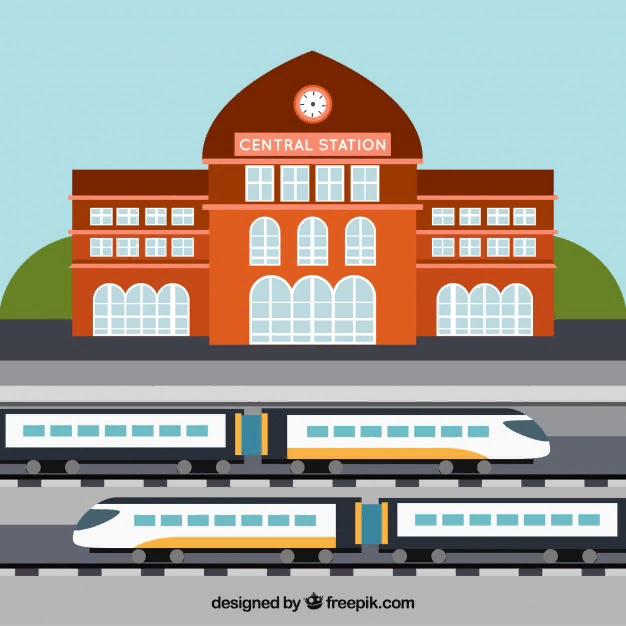 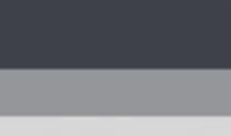 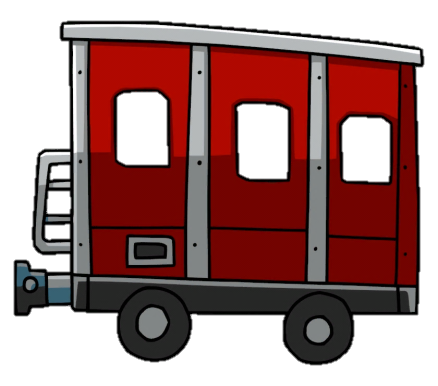 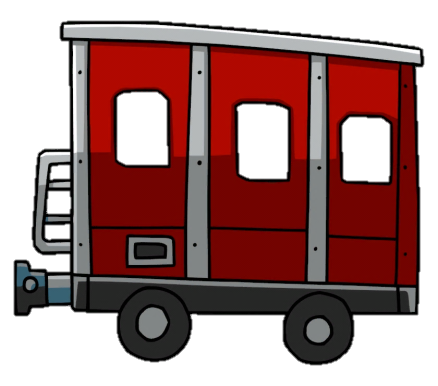 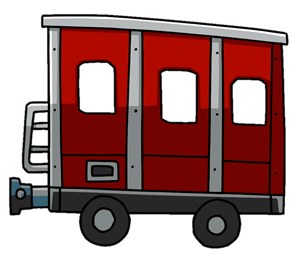 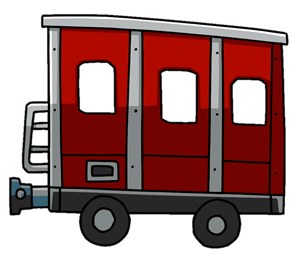 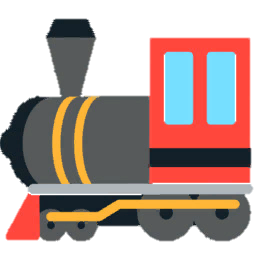 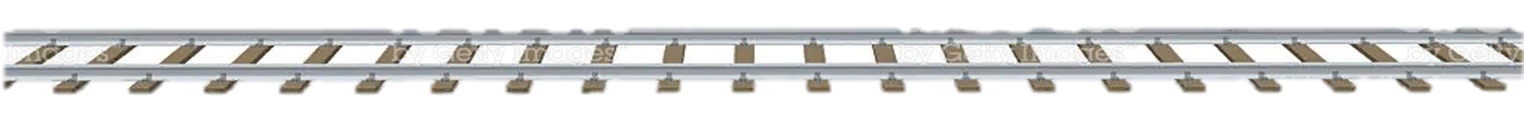 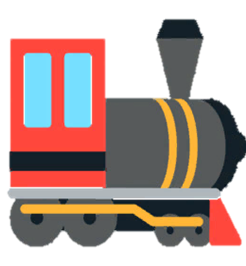 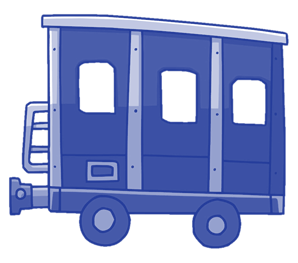 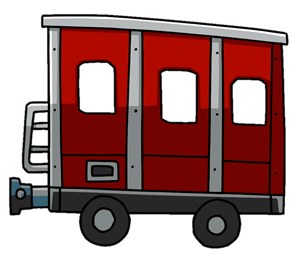 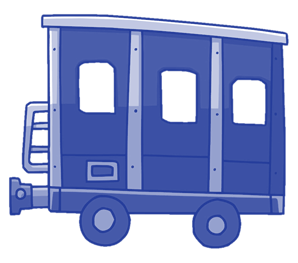 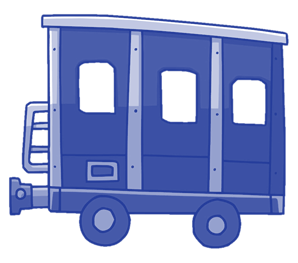 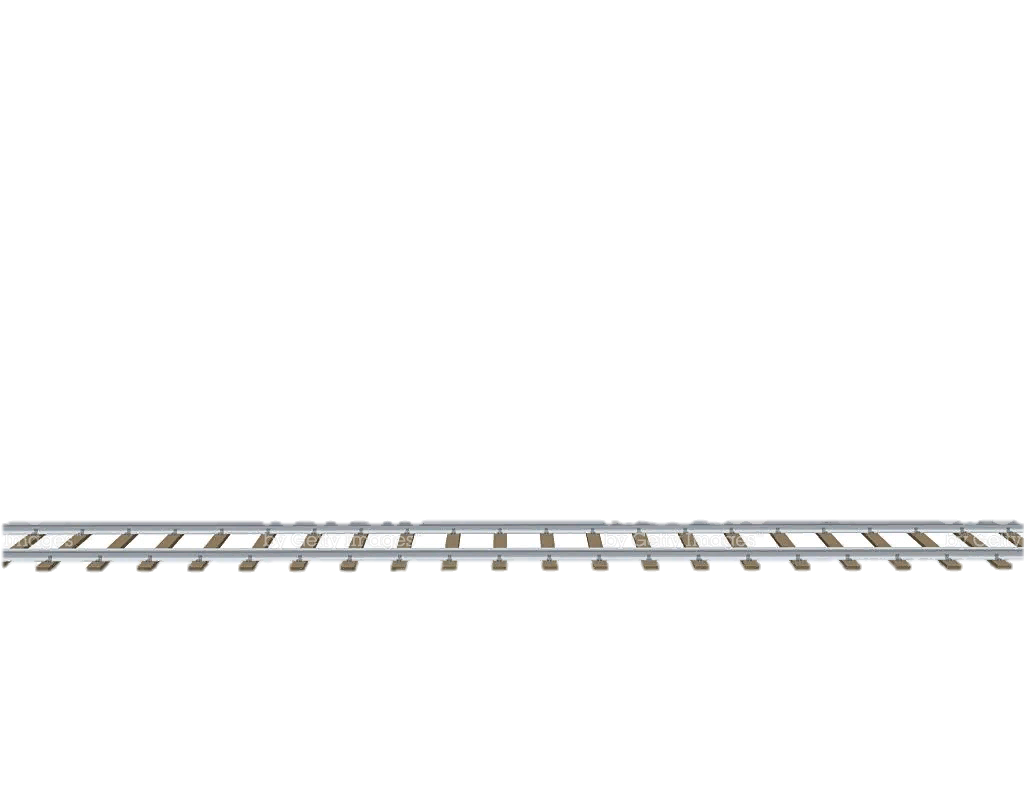 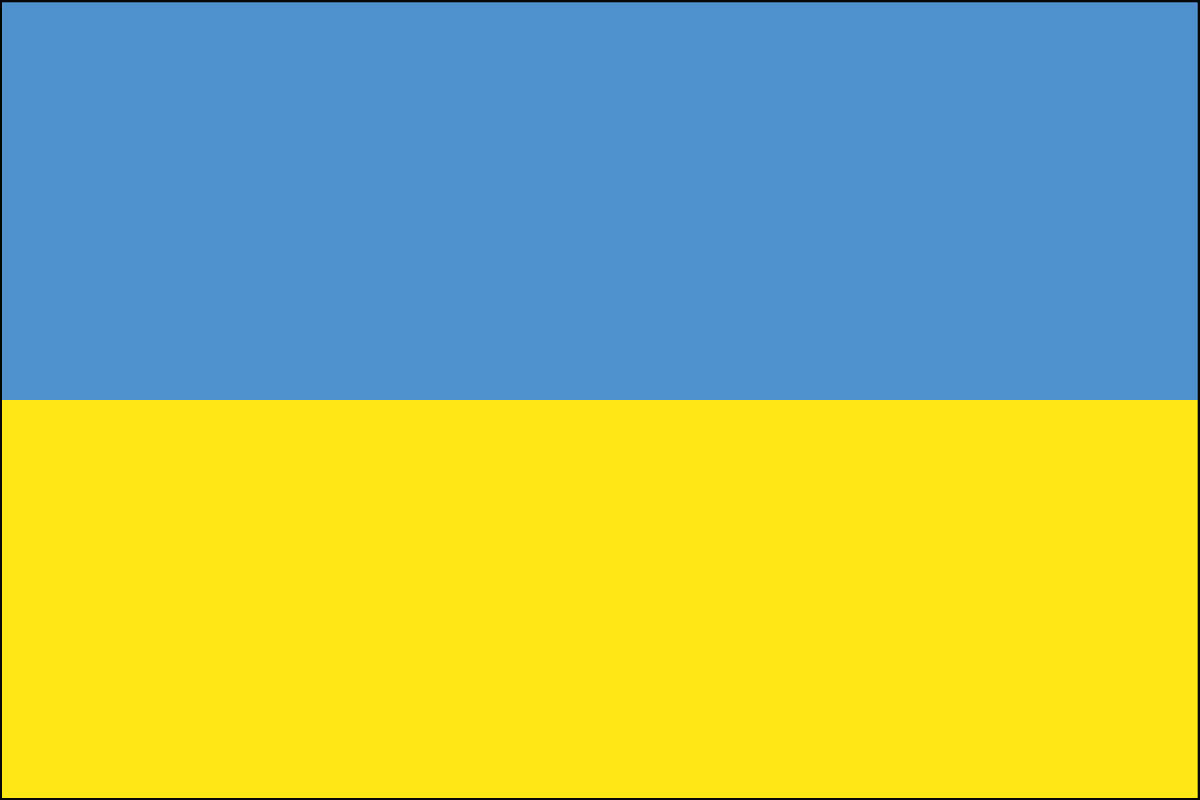 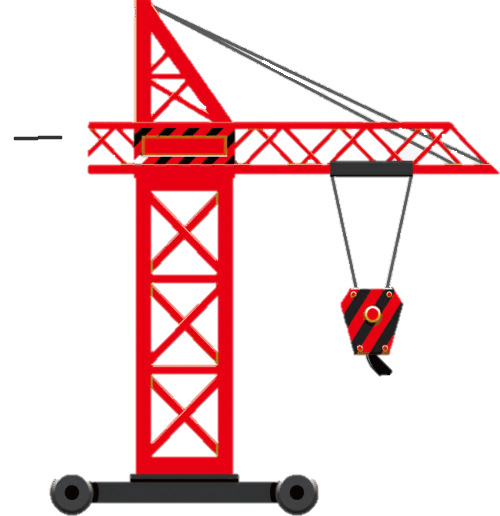 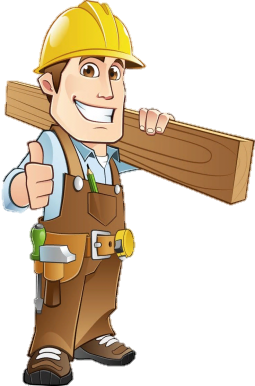 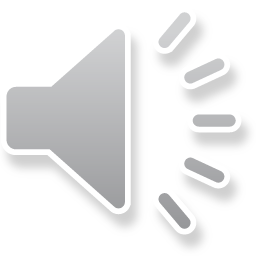 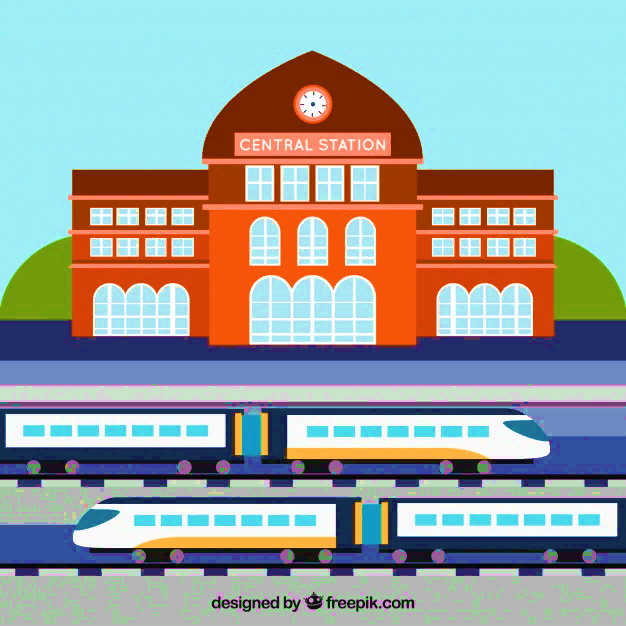 Детский сад